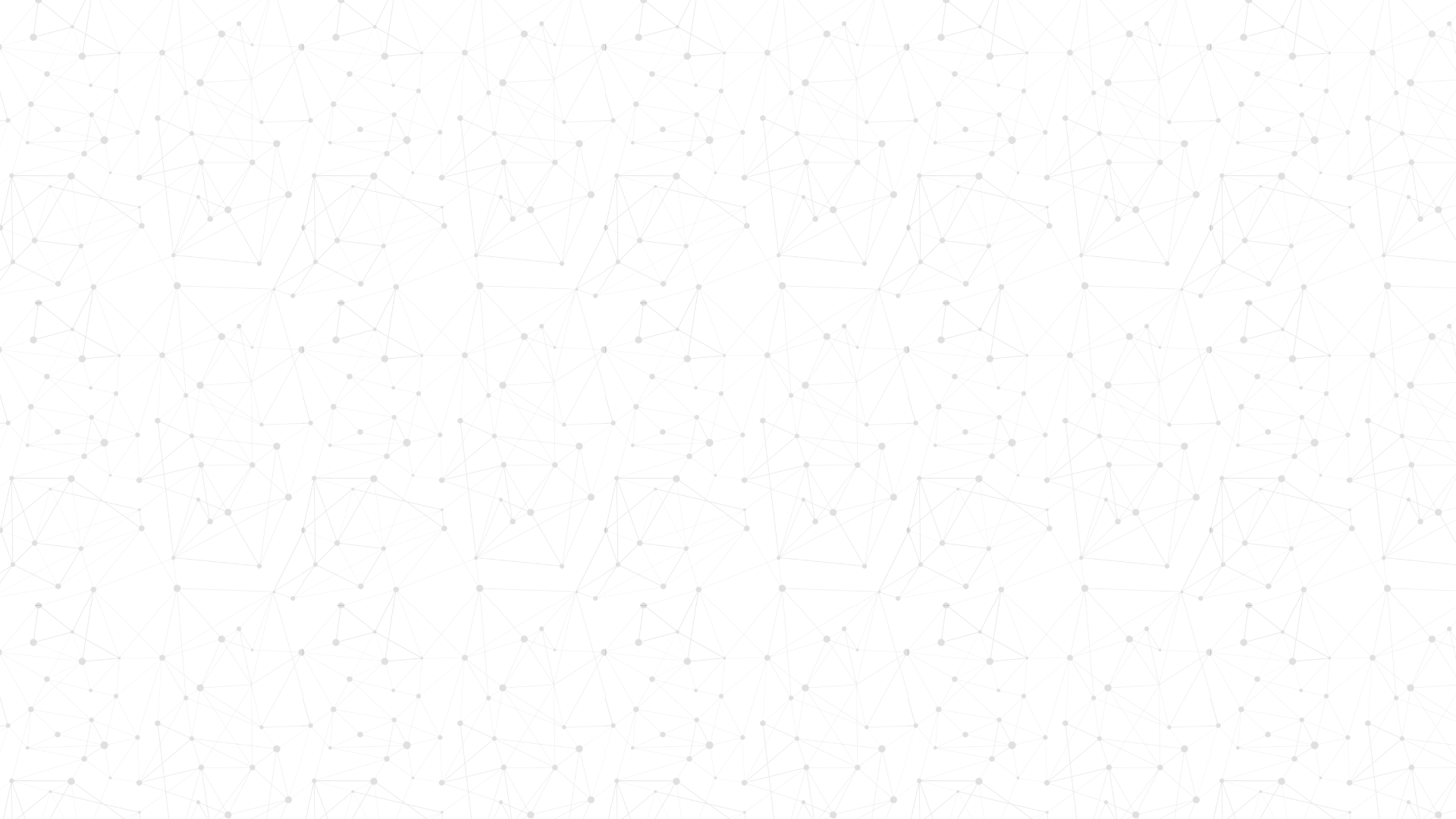 Autonomous High-Altitude Balloon Payload
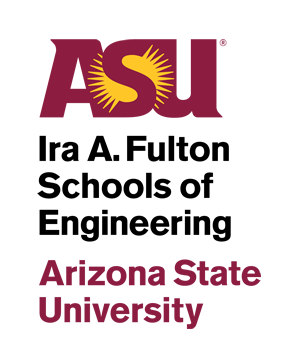 Anyell MataJnaneshwar Das, PhD2024 Statewide Symposium
April 20, 2023
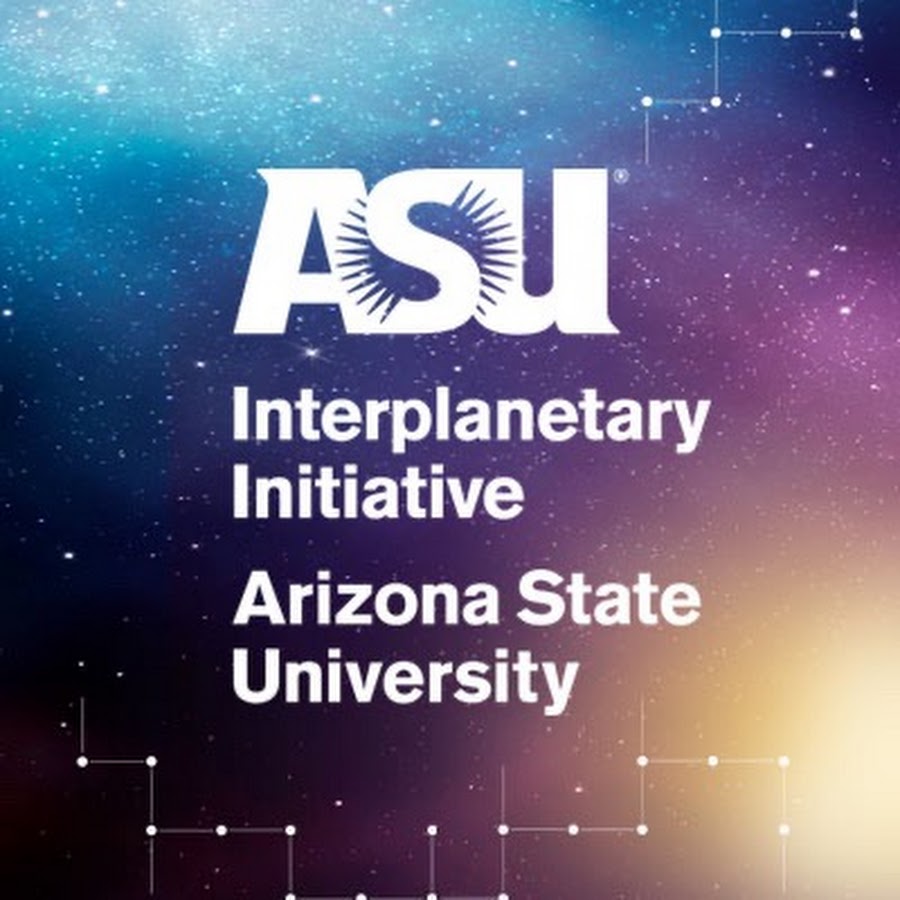 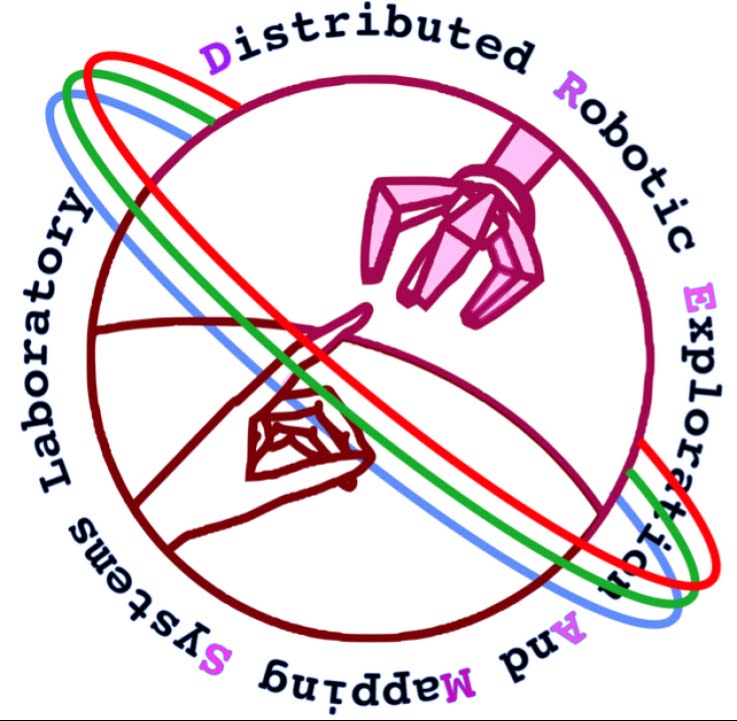 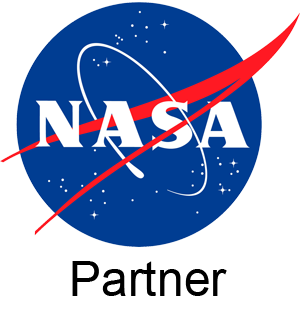 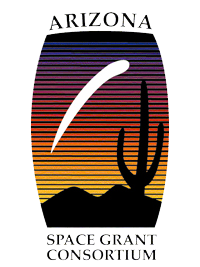 [Speaker Notes: A small angle approximation 5th order approximation control system of a quadcopter was utilized. Single yaw-axis movement between setpoints can vary due to changes to angular momentum. The control system prioritizes following the trajectory setpoint to a certain degree. The control system was developed using Gazebo simulations and had been adapted to a quadcopter airframe and implemented using PixHawk drone hardware and an offboard Raspberry Pi 4. The control law is designed to reference GPS data and the position of the Sun which will send position and trajectory commands to the control. The yaw position commands are controlled by a Proportional-Integral-Derivative (PID) controller and an Extended Kalman-Filter (EKF) filter for the local sensors. The roll and pitch axes are to be objectively ignored. Progress of the software/middleware adaptation shall be discussed.]
Agenda
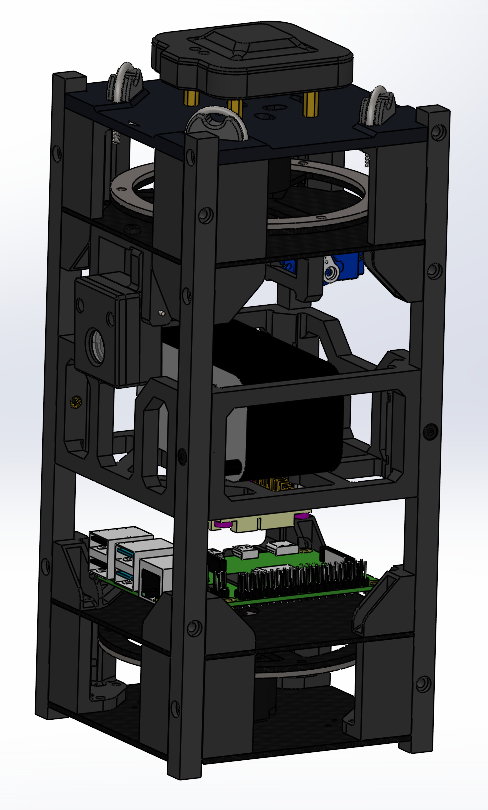 Mission Statement
 System
 Block Diagram
 Communication
Capabilities
Methodology
Rotational Motion
Stabilization Analysis
Testing
Conclusion
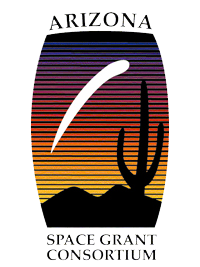 Source: Scott Clemens
Mission Statement
Objectives
Utilize Reaction Wheels to Stabilize Payload across Yaw Dimension

Identify Sun’s Location and Payload Heading

Expand on Payload Airframe

Identify Ascent Conditions from Flight Data
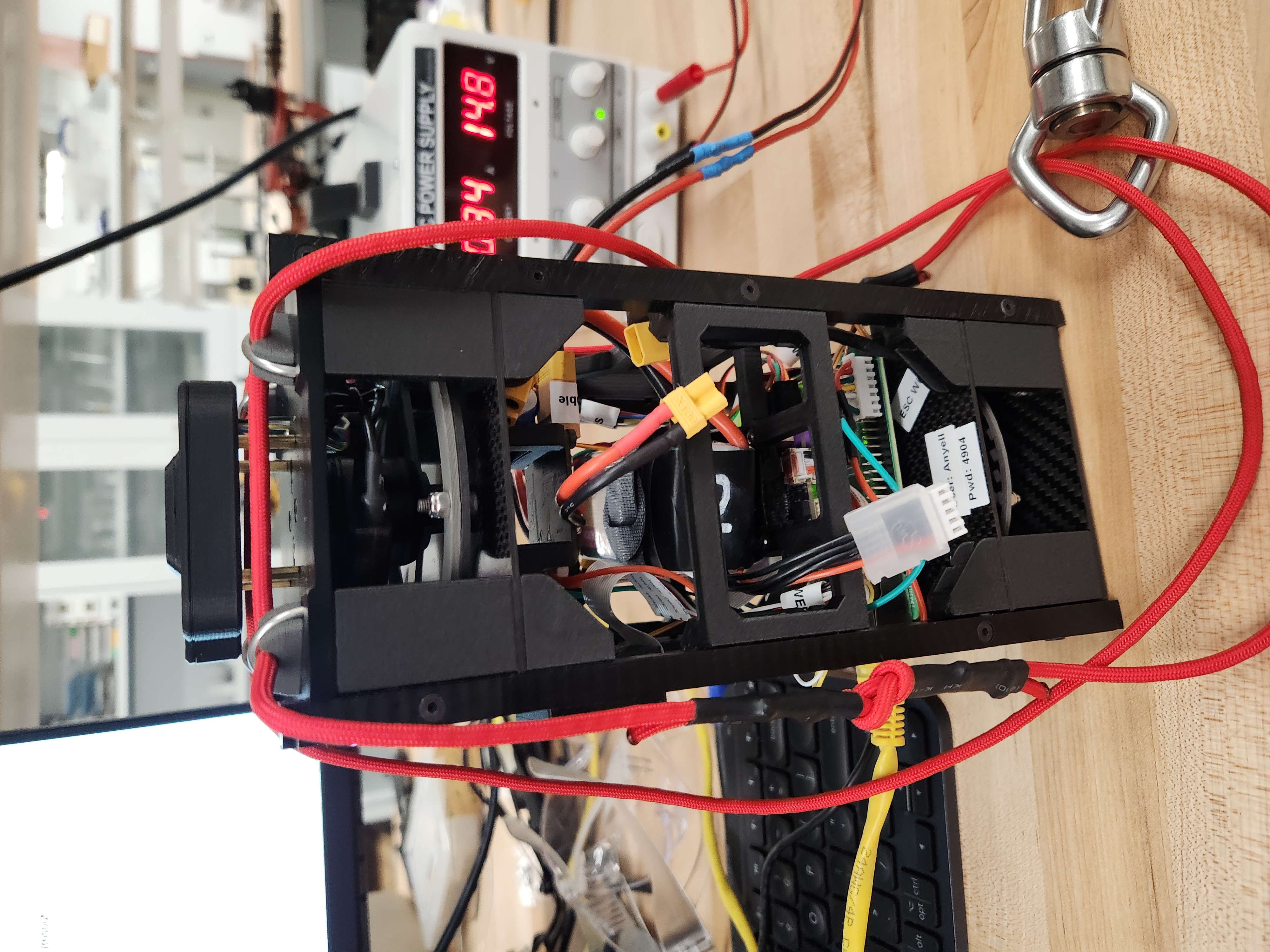 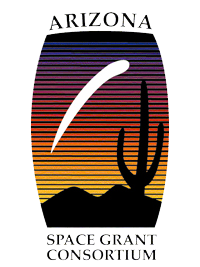 System
System Block Diagram
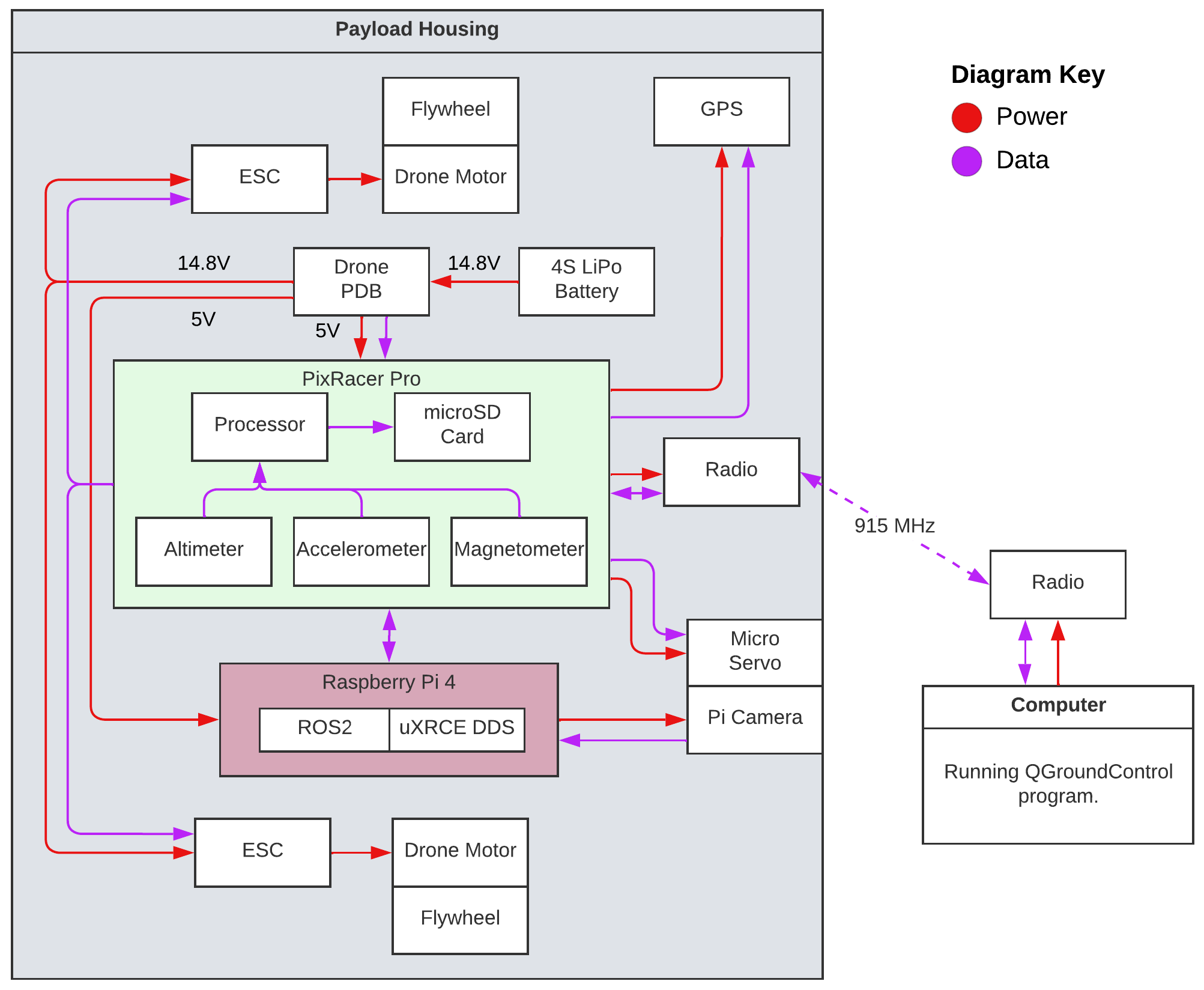 Drone Parts
Open-Source Software
PixRacer Pro:
Proportional–Integral–Derivative (PID) Controller
Extended Kalman Filter (EKF) Algorithm
GPS + Compass
Raspberry Pi 4:
22.04 Ubuntu
Robotic Operating System (ROS) 2
Pi Camera V2
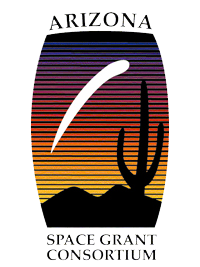 System
Communication
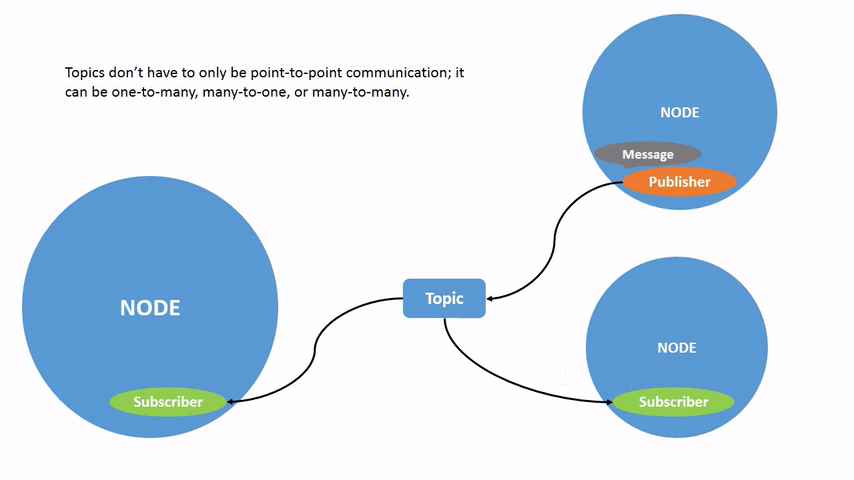 Middleware Protocol:
eProsima’s Micro XRCE-DDS
Client: PixRacer Pro
Agent: RPi4
Subscriber / Publisher Functionality
Source: ROS2
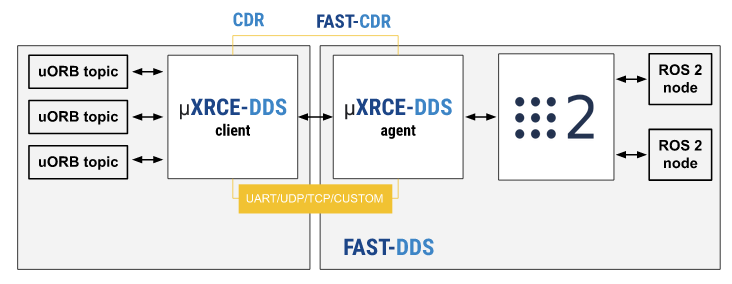 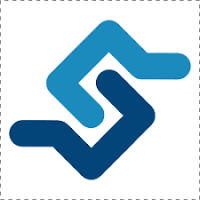 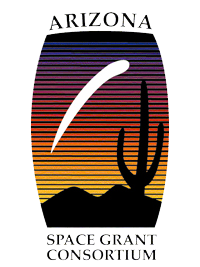 Source: ROS2
System
Capabilities
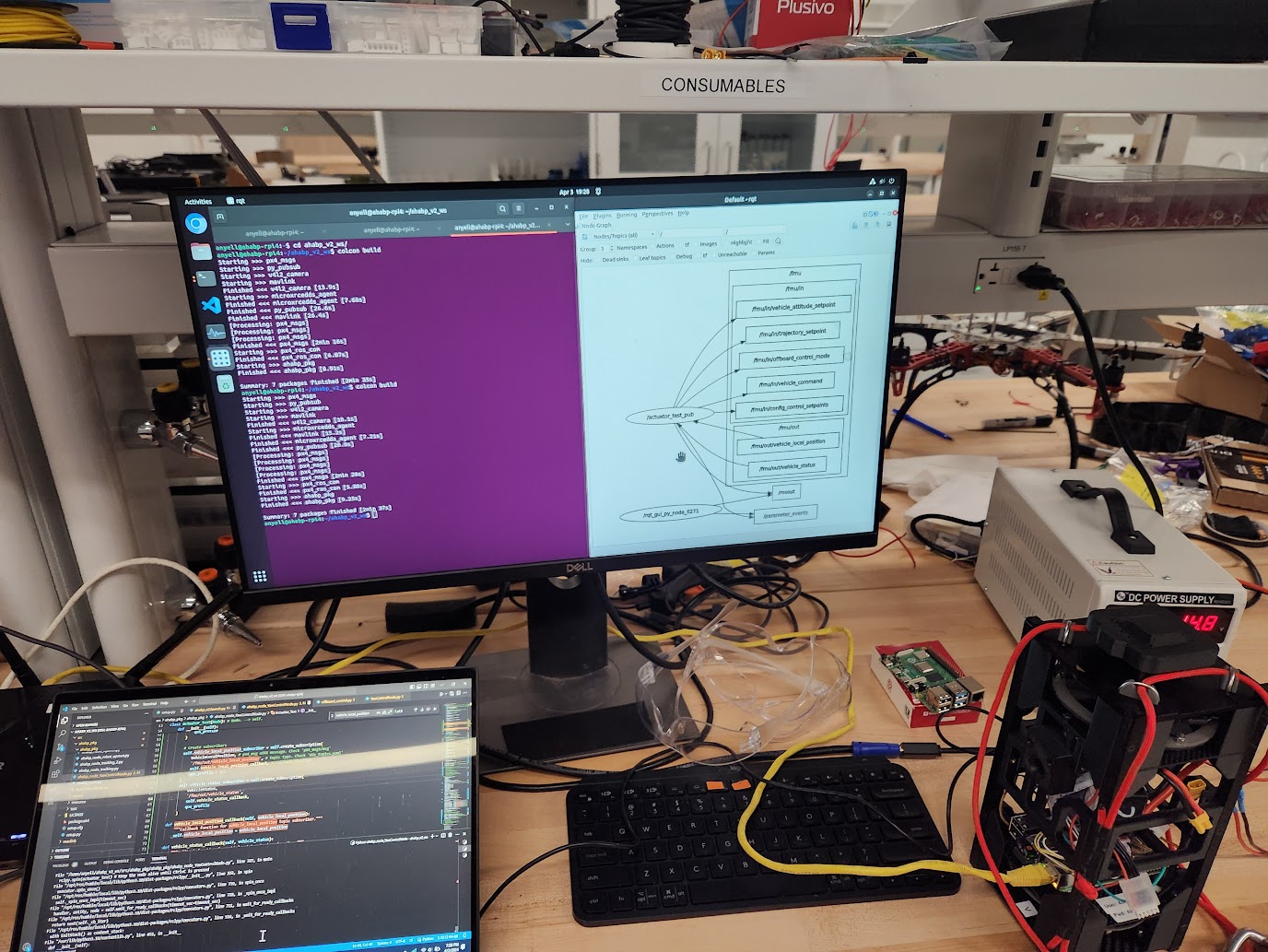 Weighs ~3 Lbs.
3-Hour Battery Life
Expected Flight Duration
Atmospheric Sensing
Conditional Flight Actions
Topic Communication across Wifi
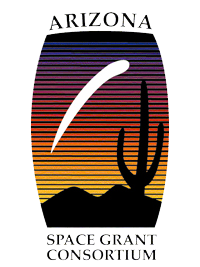 Methodology
Rotational Motion
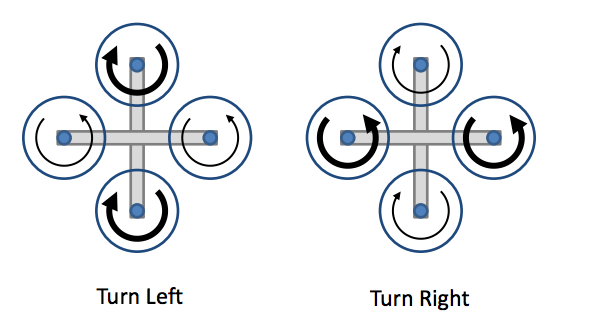 Source: Robotics Stack Exchange
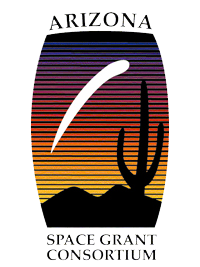 [Speaker Notes: A controller with derivative (or rate) action looks at how fast the process variable changes per unit of time, and takes action proportional to that rate of change. Contrast that to integral (reset) action, which represents the “impatience” of the controller, derivative (rate) action represents the “cautious” side of the controller.]
Testing
Vacuum, Thermal, Tracking, Drop Test
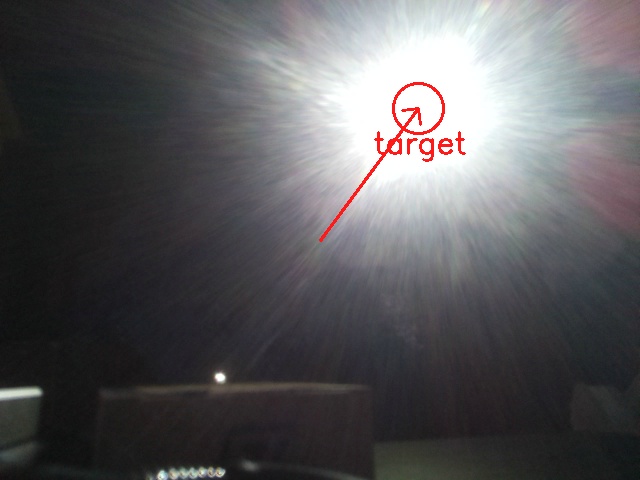 -50⁰ C for 15 Minutes
20-Foot Drop Test
Flashlight Tracking Using OpenCV
Manual Control Tests at 1,000 Pascals
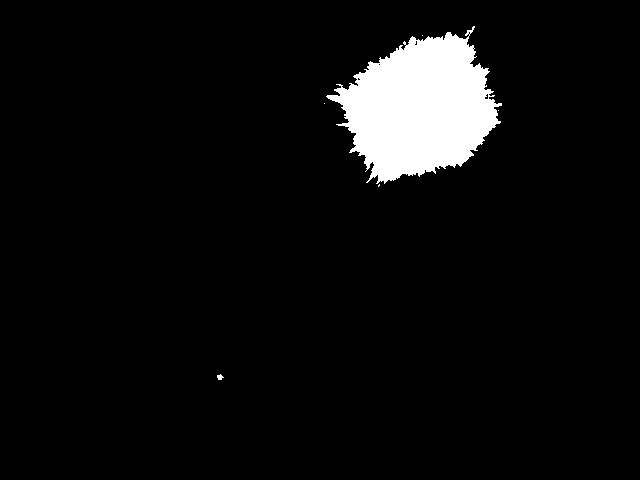 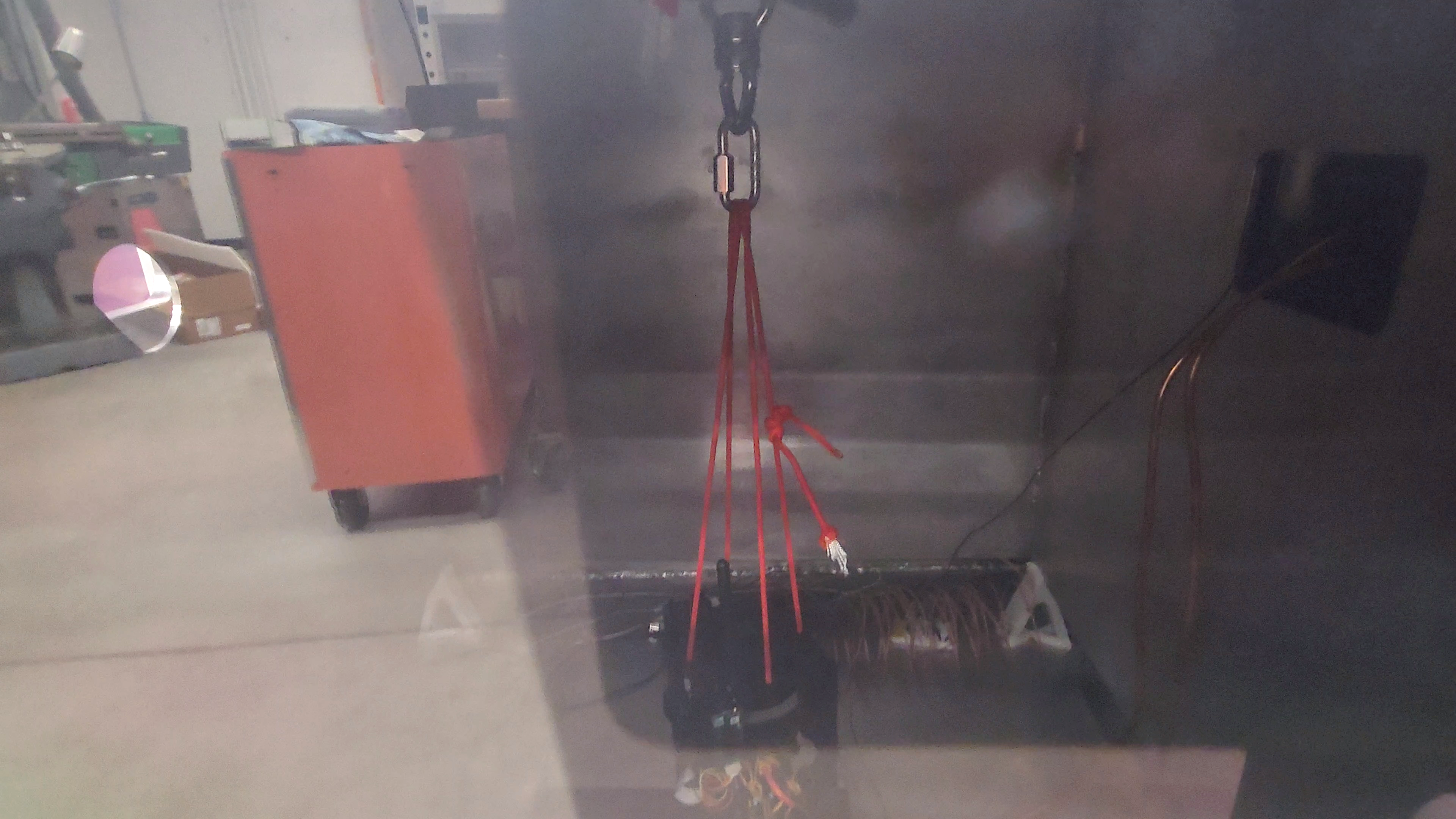 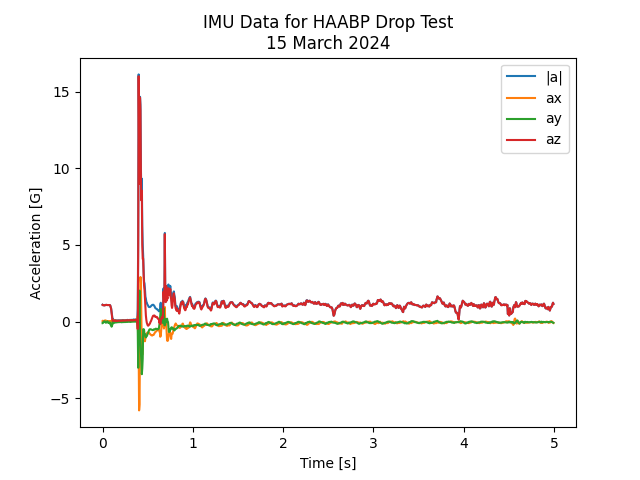 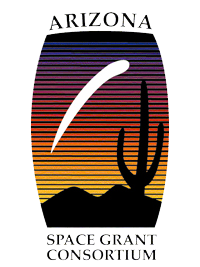 Source: Scott Clemens
Testing
Stabilization Analysis
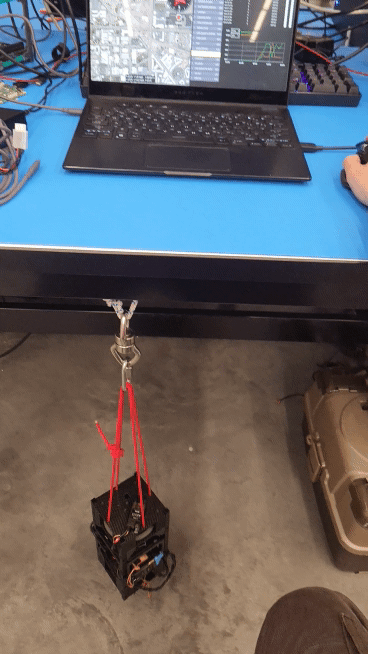 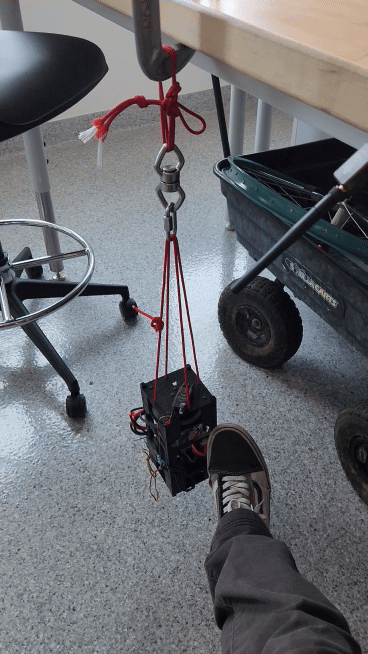 Stabilized Mode on PX4 Platform
Oscillations from Overshoot
No Dampening
Slower Velocity for Tracking Method
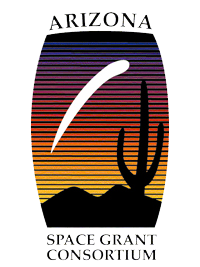 Conclusion
Final Remarks
Emphasis on the Feasibility of Hardware Integration
Open-Source Equipment
Airframe Model Adaptation is Extensive
Extra Considerations for Autonomous Systems
Failsafes, Vehicle Status, Constant Signal

Future Work
Prepare for ASCEND Launch
Further Develop ROS2 Launch File
Expand Gazebo Simulations
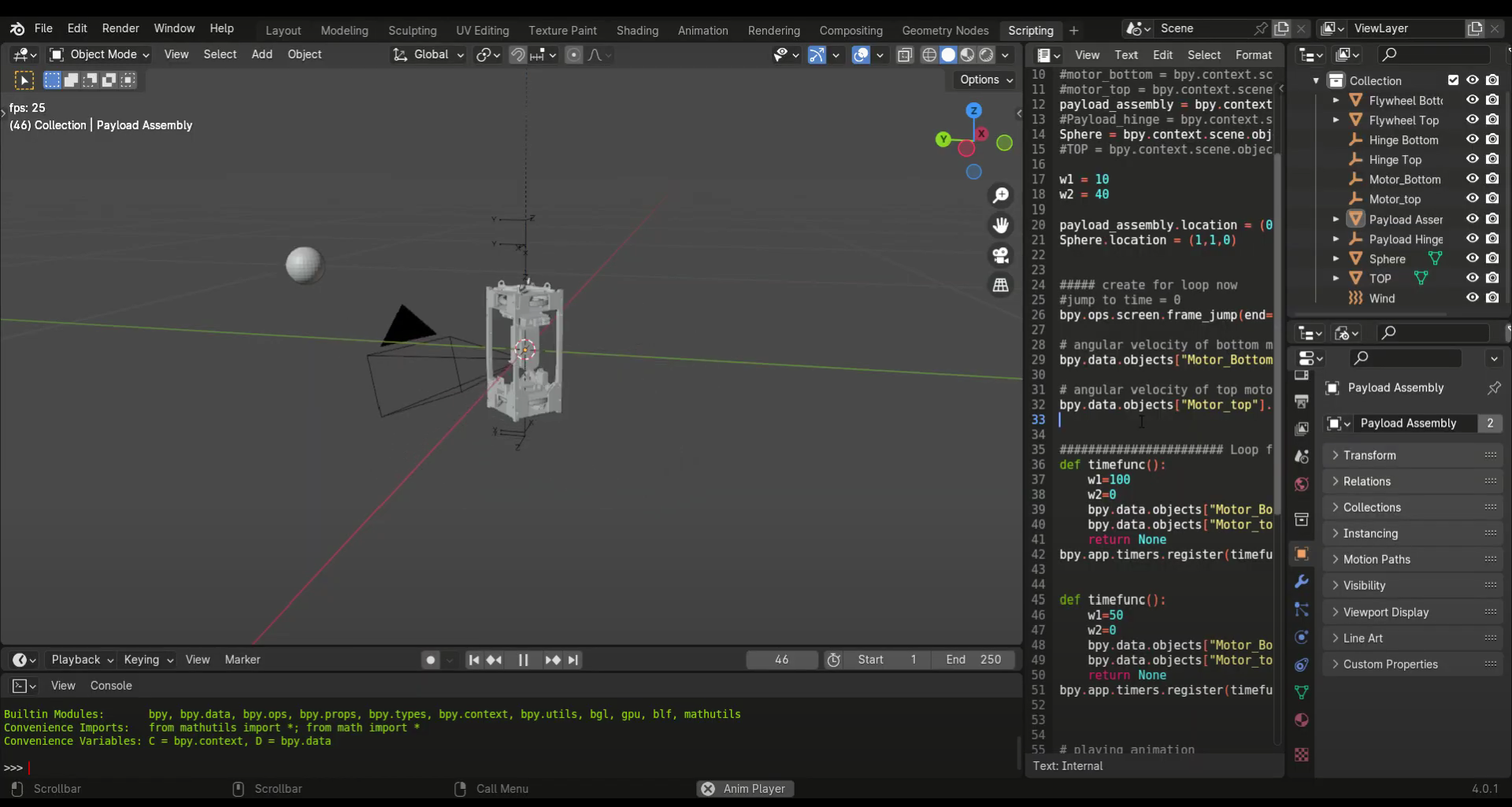 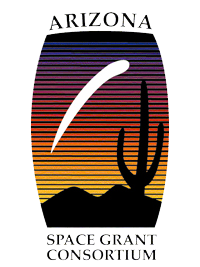 Source: Bryan Correa & Truman Padgett
Acknowledgements
Special Thanks To:
Dr. Jnaneshwar Das
ASU/NASA Space Grant
Scott Clemens
Bryan Correa
Truman Padgett
Dreams Laboratory
Interplanetary Initiative Laboratory
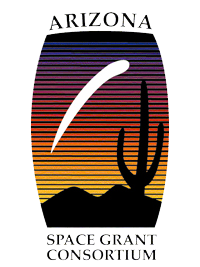